Инфляция
«Не откладывай до завтра то, что инфляция может съесть сегодня». 
(Виктория Фролова)
ВЛИЯНИЕ ИНФЛЯЦИИ НА РАЗИТИЕ СОВРЕМЕННОЙ РОССИИ
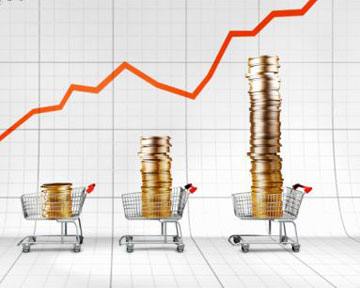 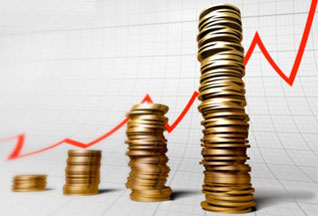 Инфляция - Обесценивание денег, проявляющееся в форме роста цен на товары и услуги, необусловленного в повышении их качества.
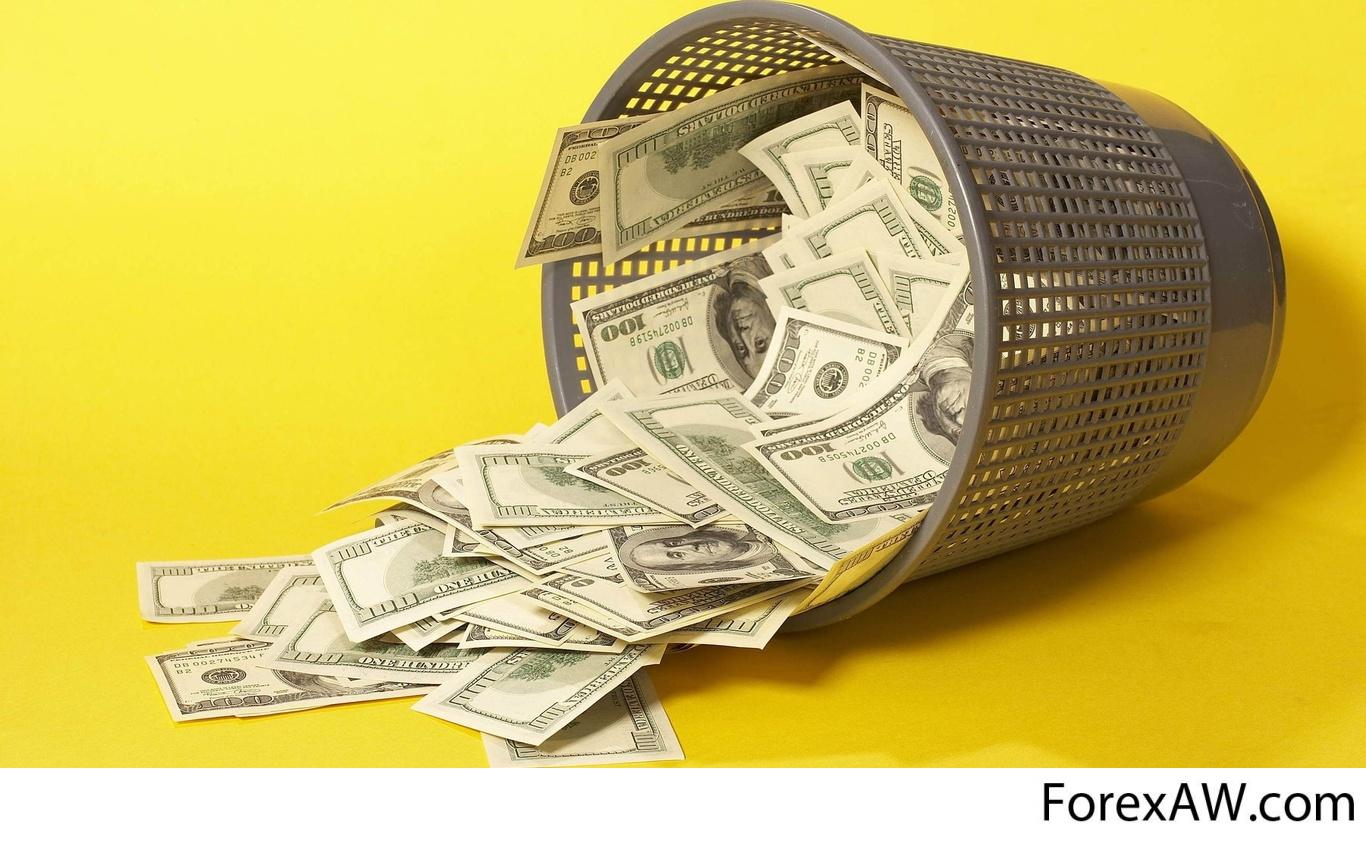 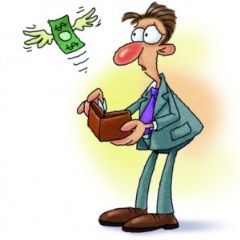 Виды инфляции
В зависимости от экономической системы

     ОТКРЫТАЯ                       СКРЫТАЯ

( в рыночной                  ( для экономики
  экономике)                 с регулируемыми
                                          ценами)
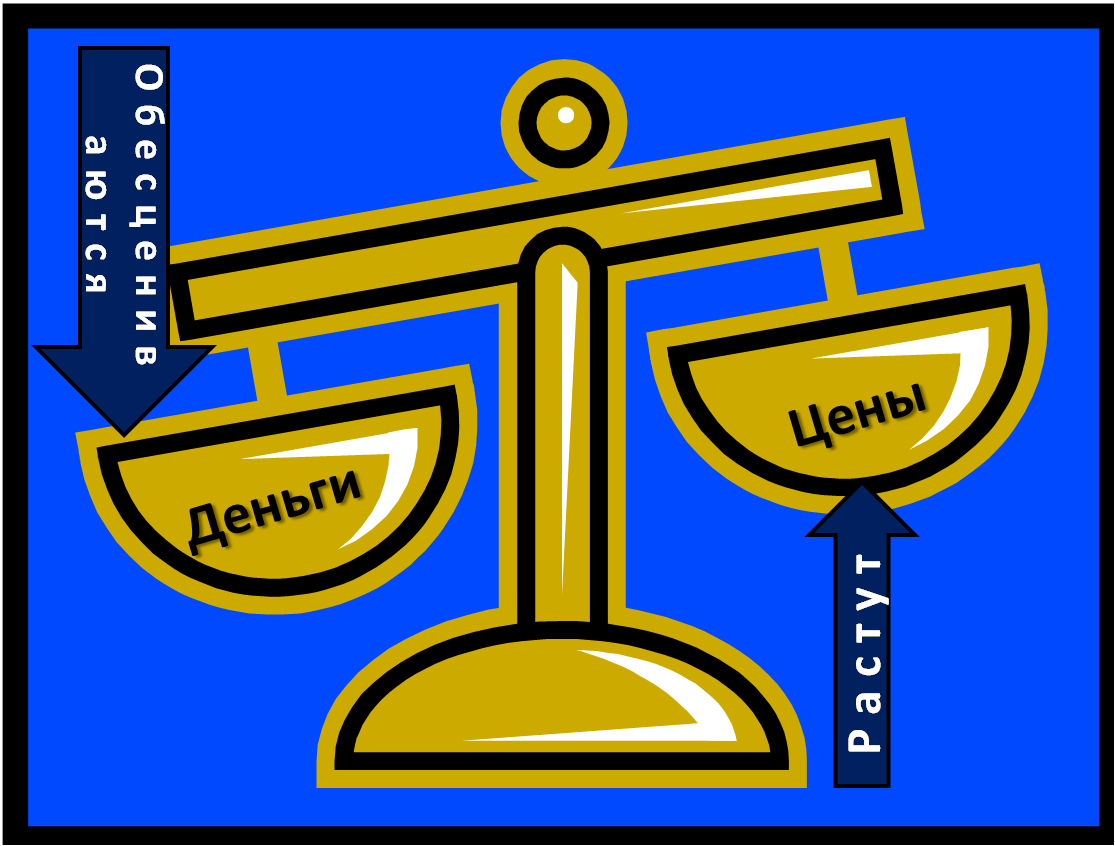 Виды инфляции
В зависимости от темпов развития

Умеренная                                 Галопирующая
( до10%в год)                            (от10% до 100%)


                            Гиперинфляция
                   ( от 100% до 1000% в год)
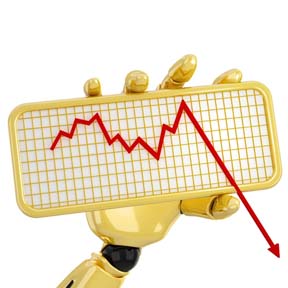 Задача 1:
Определите темп инфляции для 1997 года, если в 1996 году индекс цен* был равен 156,9, а в 1997 году равен 160,5.
    * Индекс цен = (цены «рыночной корзины» в данном году) : (цены «рыночной корзины» в базисном году)*100%
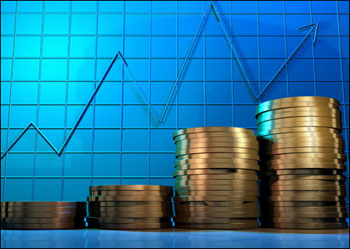 Для промышленно развитых стран характерной является умеренная (ползучая) инфляция

В развивающихся странах преобладает галопирующая и гиперинфляция
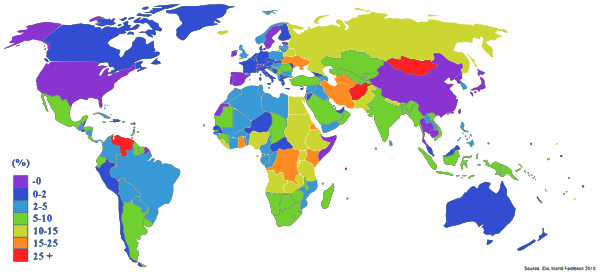 Инфляция в России за последние годы
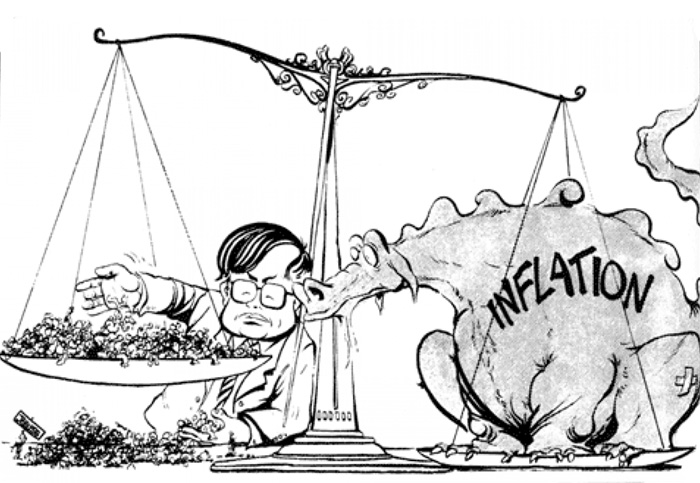 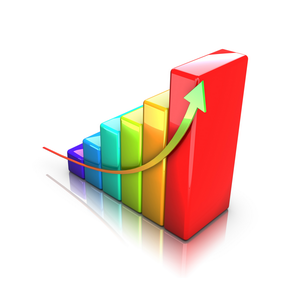 Инфляция в России за период с 2000 по 2011
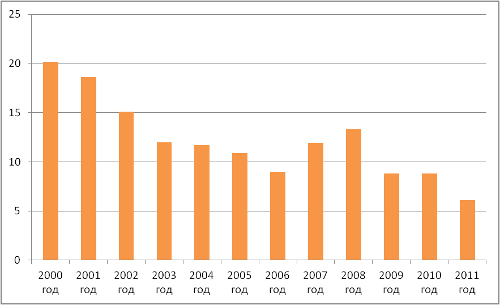 Задача 2:
Семья положила в банк 100 000 рублей под 6% годовых. Определите реальную стоимость (покупательную способность), если инфляция достигнет 13%.
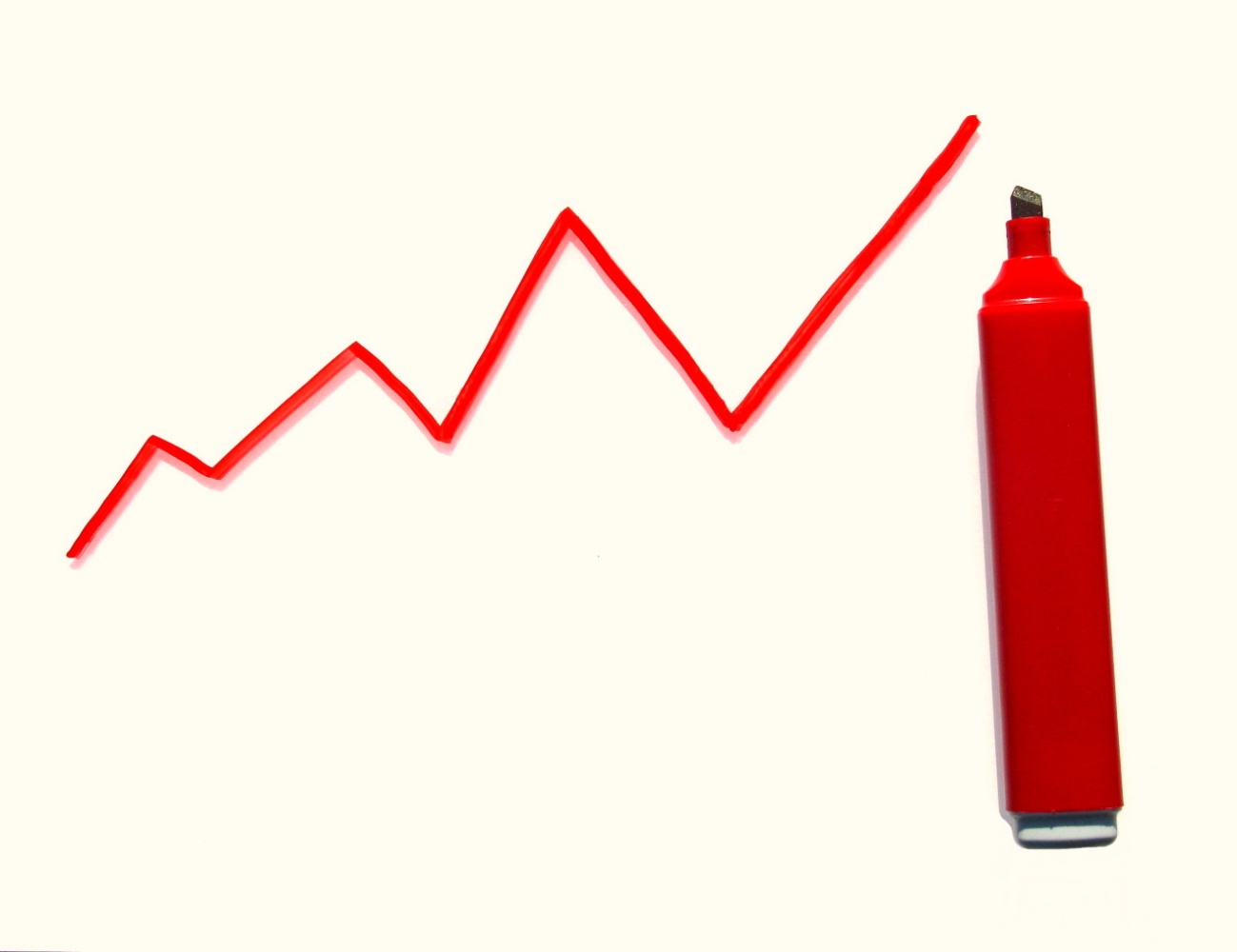 Задача 3:
По данным Росстата стоимость минимального набора продуктов питания в Москве в конце декабря составила 3408 рублей. Какова была стоимость набора в ноябре, если за месяц она выросла на 1,2% ?
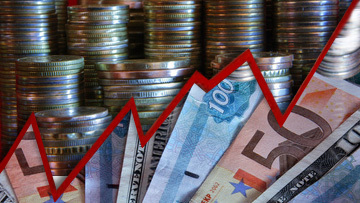 «Правило 70» для количественного измерения инфляции:  чтобы найти число лет, необходимое для удвоения уровня цен, нужно число 70 разделить на ежегодный темп инфляции в %.

     Задача:   Рассчитайте через сколько лет уровень цен удвоится при ежегодной инфляции в 3%, в 8%.
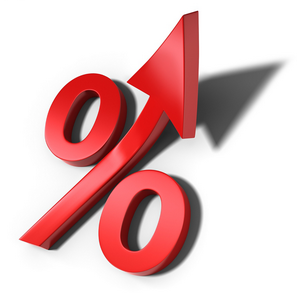 Вывод:
Инфляция – один из самых болезненных и опасных процессов, воздействующих на экономику страны.
Негативные последствия инфляции:
Снижение реальных доходов населения;
Обесценивание сбережений населения;
Потеря у производителей заинтересованности в создании качественных товаров.
Снижение уровня жизни населения
Политическая нестабильность
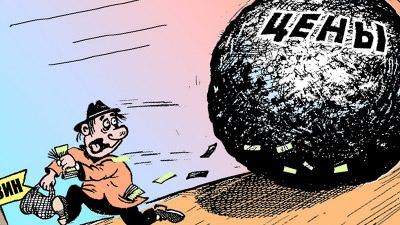 СПАСИБО ЗА ВНИМАНИЕ!
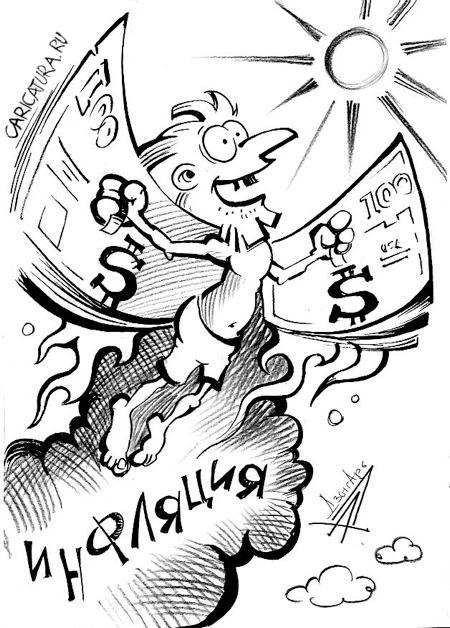 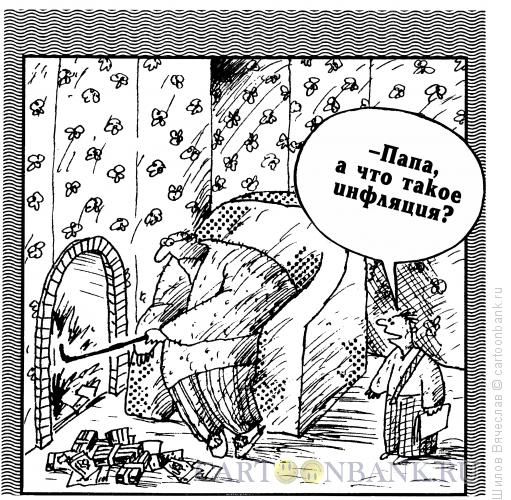